IL RUOLO DEL CASE MANAGER NELL’ ACCESSIBILITÀ DEL PAZIENTE AL PERCORSO ED INTEGRAZIONE CON LA RETE DELLA MEDICINA TERRITORIALE
Inf. Cristina Porticati
Chirurgia bariatrica e metabolica AOUP pisana
I sistemi di assistenza sono progettati per soddisfare le esigenze individuali della popolazione dei pazienti
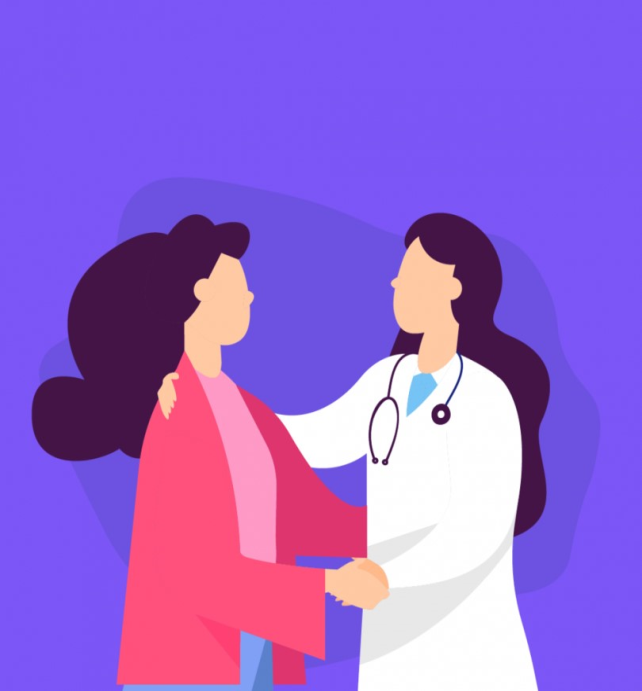 Il ruolo del CASE MANAGER


 consiste nel gestire l’interfaccia tra il paziente e il sistema di cura e soddisfare le esigenze di entrambi
Il CASE MANAGER
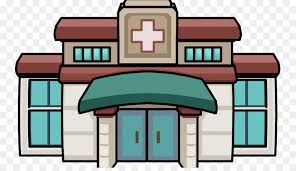 FORNISCE competenze per lo sviluppo di servizi assistenziali nei molteplici luoghi di cura
GESTISCE i pazienti utilizzando servizi di assistenza più appropriati per ottenere i risultati desiderati
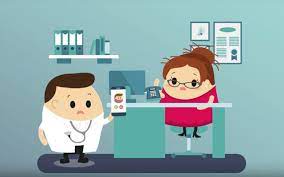 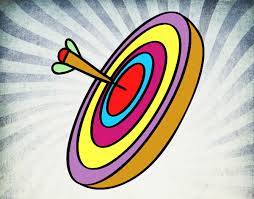 PUNTO DI PARTENZA

IL PAZIENTE:	
		COSA SA?
 			COSA FA? 
				CHE PROGETTI HA? 
						QUALI SONO I SUOI LIMITI?


IL CASE MANAGER , con linguaggio chiaro e semplice,

				FA FORMAZIONE E DA INFORMAZIONI

				COMUNICAZIONE EMPATICA PRIVA DI GIUDIZI E DISTORSIONI
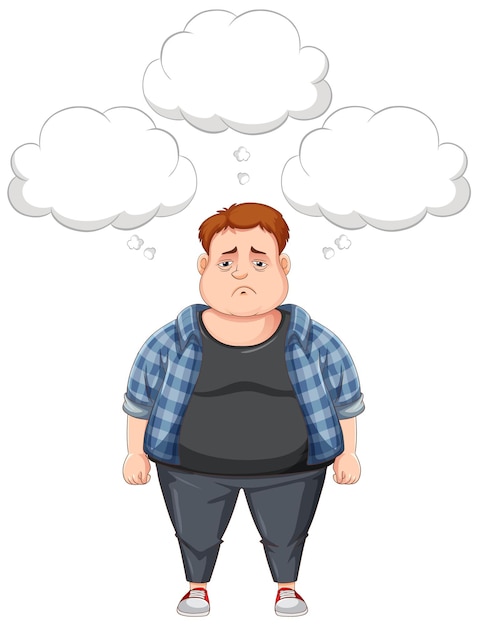 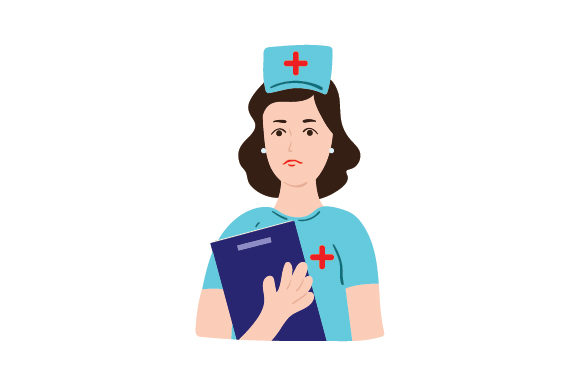 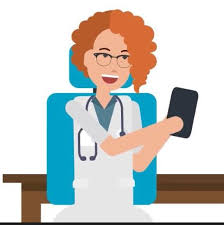 CASE MANAGER
Integrazione
multidisciplinare
Multidimensionale

Forte sinergia tra gli attori del percorso 

Centralità del paziente
Miglioramento degli outcomes
CASE MANAGER
TEAM MULTIDISCIPLINARE
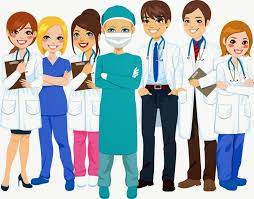 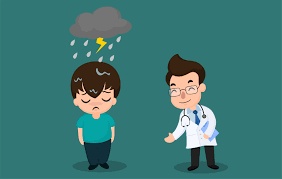 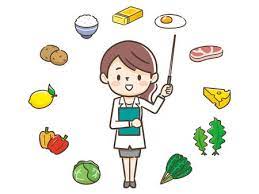 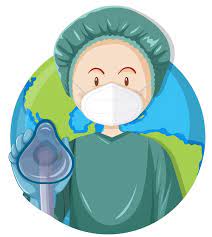 PSICHIATRA
NUTRIZIONISTA
ANESTESISTA
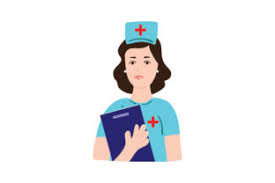 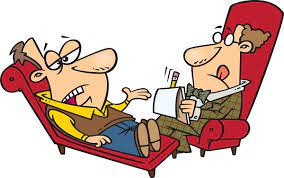 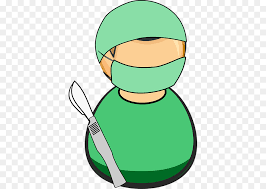 CASE MANAGER
PSICOLOGO
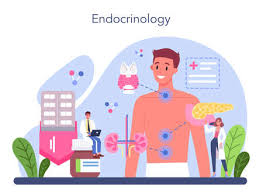 CHIRURGO
TEAM MULTIDISCIPLINARE
ENDOCRINOLOGO
PERCORSO BARIATRICO
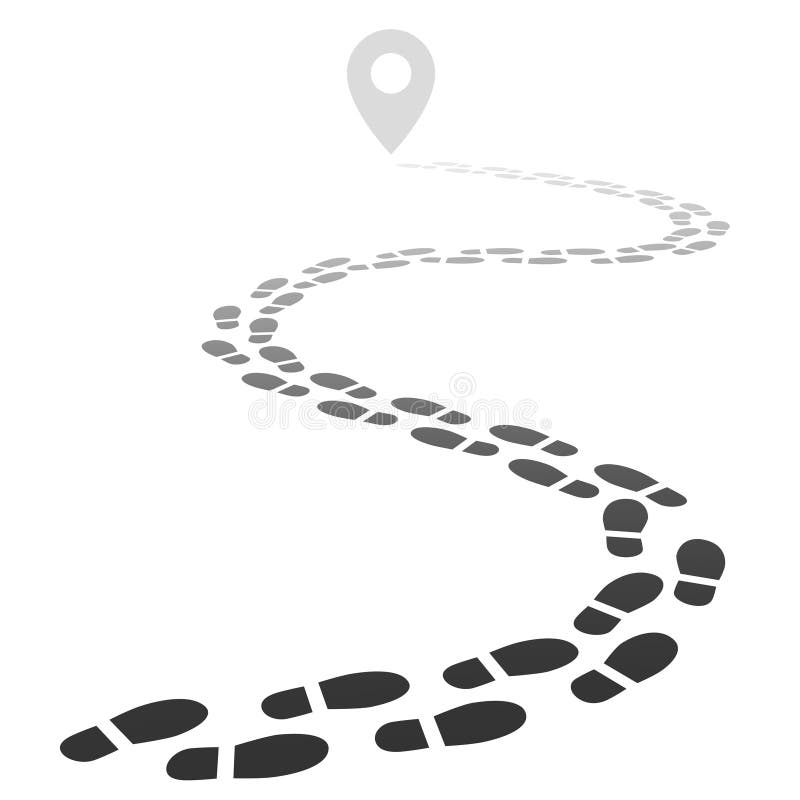 PREPARAZIONE
TRATTAMENTO
FOLLOW UP
PREPARAZIONE
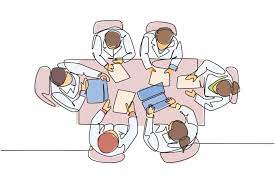 CONDIVIDERE UN CALENDARIO DI RIUNIONI MULTIDISCIPLINARI

VALUTARE MATERIALI E PRESIDI  MATERIALE INFORMATIVO E BROCHURE AZIENDALI

PREPARARE COMUNICAZIONE PER RISPOSTE AUTOMATICHE DA UTILIZZARE CON EMAIL DEDICATE

AMPLIARE OVE POSSIBILE SPAZI AMBULATORIALI E CANALI DI PRENOTAZIONE
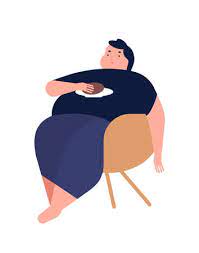 AGGIORNA IN MERITO AGLI SPAZI DI SALA OPERATORIA

COMUNICA PROGRAMMAZIONE DEGLI INGRESSI ANTICIPANDO MODALITA’ DI RICOVERO

INFORMA LA U.O. DI DEGENZA PER QUALUNQUE CAMBIAMENTO RELATIVO ALLE VARIAZIONI DI LISTA

PROPONE CASI MANTENENDO INDICATORI DI PRIORITA’ CONCORDATI CON IL TEAM CHIRURGICO

TRACCIA LE FASI DI PERCORSO DI PREPARAZIONE SU MODULISTICA ISTITUZIONALE UTILIZZANDO STRUMENTI AZIENDALI
TRATTAMENTO
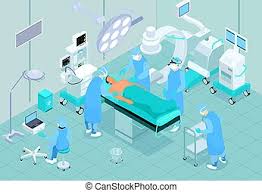 FOLLOW UP
PROMUOVE POTENZIAMENTO DEGLI SPAZI AMBULATORIALI

CONFRONTA L’ANDAMENTO FOLLOW UP CON PROGRAMMAZIONE MENSILE DELLE VISITE DI CONTROLLO

MONITORA ATTIVITA’ PROGRAMMATA DA CUP AZIENDALI
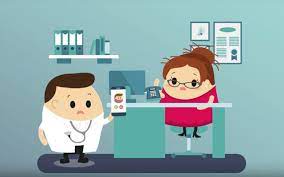 IL CASE MANAGER HA RUOLO


ORGANIZZATIVO

COMUNICATIVO 

EDUCATIVO 

FORMATIVO
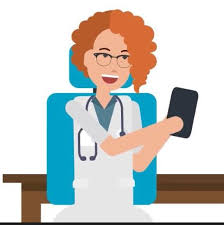 CASE MANAGER 

consegna al paziente la lettera di dimissione infermieristica dove sono descritte norme comportamentali da eseguire e gli obbiettivi a lungo termine: FOLLOW UP
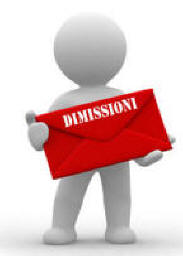 CASE MANAGER 

istruisce il paziente sull’importanza dei follow up: si esegue con il team a scadenza programmata:

 1 – 3 – 6 - 12 mesi
1 volta all’anno per 5 anni


Il paziente che aderisce ai follow up è un paziente con maggiore indice di successo
L’INTERVENTO CHIRURGICO NON E’ UNA BACCHETTA MAGICA 
CI VUOLE IMPEGNO, DETERMINAZIONE PER RINASCERE E RIPRENDERE IN MANO LA PROPRIA VITA , UNA VITA SU MISURA NON E’ UNA VITA A META’
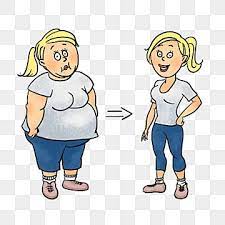 Grazie
Grazie